Non Malignant Haematology Clinical Trials Unit at Hammersmith Hospital
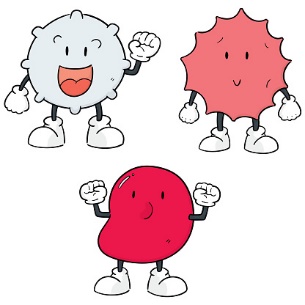 Red Cell Studies
Sickle Cell Disease 
Thalassemia
Pyruvate Kinase Deficiency
Open for recruitment
Study on pause
Recruitment closed – study in follow up
Priority study!
REDRESS: A multi-centre open randomised controlled trial to assess the effect of related haplo-donor haematopoietic stem cell transplantation versus standard of care (no transplant) on treatment failure at 24 month in adults with severe sickle cell disease.
Main Inclusion Criteria:
Above 18 years old. 
Confirmed Haploidentical donor.
Severe SCD phenotype who are at high risk for morbidity and mortality. Severe SCD is defined by at least one of the following:
Clinically significant neurologic event (stroke) or deficit lasting > 24 hours.
History of ≥2 acute chest syndromes in a 2-year period preceding enrolment despite optimum treatment, e.g. with HU
History of ≥3 severe pain crises per year in a 2-year period preceding enrolment despite the institution of supportive care measures (e.g. optimum treatment with HC).
Administration of regular transfusion therapy (=8 packed red blood transfusions per year for 1 year to prevent VOCs).
Patients assessed as requiring transfusion but with red cell allo-antibodies/very rare blood type, rendering it difficult to continue/commence chronic transfusion.
Patients requiring HC/transfusion for treatment of SCD complications who cannot tolerate either therapy due to significant adverse reactions.
Established end organ damage relating to SCD, including but not limited to progressive sickle vasculopathy and hepatopathy.
Primary exclusion criteria: 
Fully matched sibling donor. 
Previous bone marrow transplant. 
Clinically significant donor specific HLA antibodies. 
Active blood borne viruses. 
Uncontrolled bacterial, fungal or viral infection.
Pre-existing condition deemed to significantly increase the risk of haploidentical SCT by the local PI.
Principal Investigator: Dr Steven Okoli
Study Coordinator: Tung Le
Tung.le@nhs.net  	 
Recruitment target: 2
 Recruitment Closure Date: TBC
FERVENT-1: A phase 2, two-part, randomized, double blind, placebo controlled, multicentre study to evaluate the efficacy, safety, and tolerability of subcutaneously administrated REGN7999 (TMPRSS6 inhibitor) in Participants with iron overload due to non-transfusion dependent Beta Thalassemia. 

IMP: one subcutaneous injection every 4 weeks.
Primary inclusion criteria:
18-60 years old
Clinical diagnosis of NTDT (history of serum ferritin >12 ng/mL, haemoglobin electrophoresis indicative of HbA2 ≥3.5% and HbF >5%, and/or genetic evidence of a disease-conferring B-globin mutation.
Iron overloading, defined as LIC ≥5 mg Fe/g DW as measured by R2* MRI at screening, or Serum ferritin ≥300 ng/mL
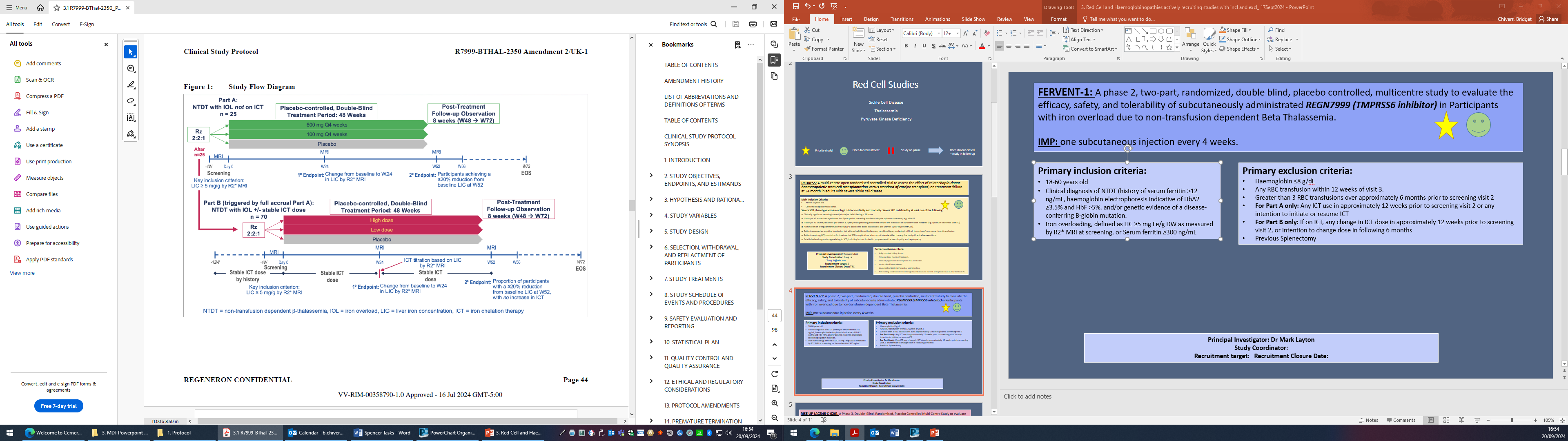 Primary exclusion criteria: 
Haemoglobin ≤8 g/dL
Any RBC transfusion within 12 weeks of visit 3.
Greater than 3 RBC transfusions over approximately 6 months prior to screening visit 2
For Part A only: Any ICT use in approximately 12 weeks prior to screening visit 2 or any intention to initiate or resume ICT
For Part B only: If on ICT, any change in ICT dose in approximately 12 weeks prior to screening visit 2, or intention to change dose in following 6 months
Previous Splenectomy
Principal Investigator: Dr Mark Layton
Study Coordinator: Suzy Lowi Suzanne.lowi1@nhs.net 
Recruitment target:  1 Recruitment Closure Date: TBC
4202 – HEM – 301 (PRAISE): An Adaptive, Randomized, Placebo-controlled, Double-blind, Multi-centre study of Etavopivat (FT- 4202 – a Pyruvate Kinase Activator) in Patients with Sickle Cell Disease.IMP: tablet form for oral use - one tablet daily.
Primary inclusion criteria:
Age 12 to 65 years 
Diagnosis of HbSS, HbSβ0-thalassemia or other sickle cell syndrome variants
At least 2 episodes of VOC in the past 12 months 
Haemoglobin ≥ 55 and ≤ 105 g/L
Dose of HC (mg/kg) must be stable for at least 90 days prior to start of study treatment 
Stable dose of Crizanlizumab or L-glutamine for ≥ 12 months, and ≥ 80% compliant with the planned regimen.
Primary exclusion criteria: 
Receiving regularly scheduled RBC transfusion therapy
More than 10 VOCs within the past 12 months 
Hospitalized for SC crisis or other VOC event within 14 days of screening 
DVT requiring systemic anti-coagulation therapy for ≥ 6 weeks, within 6 months prior to Day 1 of study treatment
History of overt clinical stroke within previous 2 years or any history of an intracranial haemorrhage 
Severe hepatic and/or renal dysfunction. 
Iron, folate or B12 deficiency.
Randomised to the following:
Arm One: Etavopivat 400mg daily 
Arm Two: Placebo
For 52 weeks, then onto the open label extension.
Principal Investigator at Hammersmith Hospital: Dr Mark Layton
Study Coordinator: Cynthia Lee	
Recruitment target: 2 (for Hammersmith Hospital)
Recruitment Closure Date:
GBT021601-021 (‘Dream Study’): A Phase 2/3, Randomized, Multicentre Study of Osivelotor Administered Orally to Participants with Sickle Cell Disease (Cohorts A and B at HH only). IMP: Oral tablets, dose TBD.
Primary inclusion criteria:
Age 18 to 65 years.
Confirmed Sickle Cell Disease diagnosis (HbSS or HbSβ0)
Haemoglobin ≥5.5 and ≤10.5 g/dL. 
Stable doses of hydroxyurea, L-glutamine for 90 days prior to signing the ICF.
≥ 2 and ≤ 10 VOEs in 12 months prior to screening (Part B Only).
Primary exclusion criteria: 
Receiving regular RBC transfusion or received a RBC/exchange transfusion within 90 days of Day 1. 
>10 VOEs in 12 months of screening.
Hospitalised for a VOE within 14 days of screening. 
Acute illness or significant infection prior within 14 days or first study drug administration. 
Prior Therapy: Please check protocol as different washout periods for different drugs.
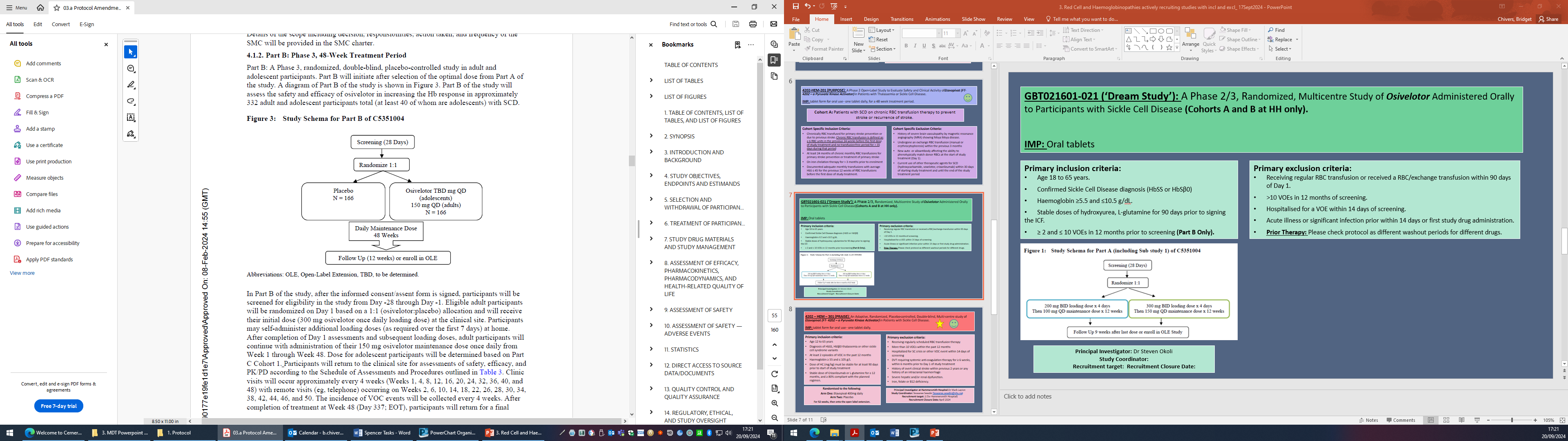 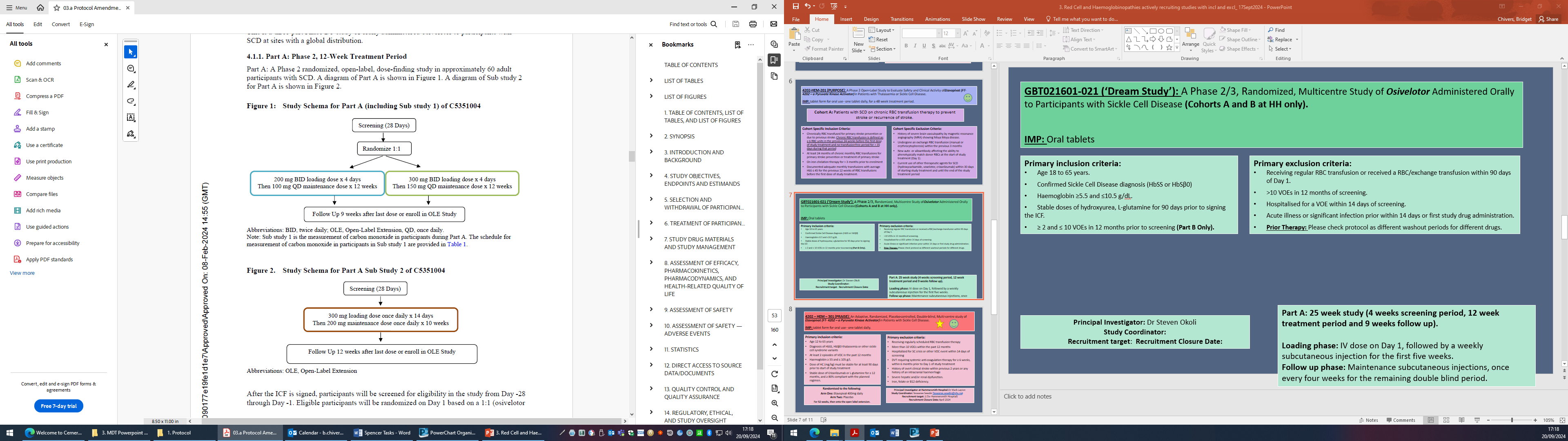 Principal Investigator: Dr Steven Okoli
Study Coordinator: Suzy Lowi Suzanne.lowi1@nhs.net 
Recruitment target:  2
Recruitment Closure Date: TBC
Observational Studies
Sickle Eye Project: 
The prevalence of visual impairment due to SCR or maculopathy in a representative sample of the UK population with Sickle Cell Disease.

Inclusion criteria:
• Willingness to participate 
• Ability to provide informed consent 
• Age 16 years or older 
• Diagnosis of SCD of any genotype 

Exclusion criteria :
• Inability to consent 
• Poor image quality 
• Age <16 years 
• Sickle cell trait only 

Principal Investigator: Dr Steven Okoli
Study Coordinator: Sophie Newman sophie.newman20@nhs.net 
Recruitment Target: 35
Improving Black Health Outcomes (IBHO) NIHR BioResources:
Main Inclusion Criteria: 
Patients with a confirmed clinical diagnosis of sickle cell disease
Principal Investigator: Dr Steven Okoli
Study Coordinator: Spencer Mackie
RUDY: Rare and undiagnosed diseases study. 

Main Inclusion Criteria: 
* Age range 0 – 100 years
* Diagnosed with a rare disorder as defined by a prevalence of less than 5:10,000
* Resident within the United Kingdom

Main Exclusion Criteria:
Children under 11 will not be invited to join any sub-studies

Principal Investigator: Dr Jeremy Anderson
Study Coordinator: Cynthia and Spencer
Studies in Set Up….
Floral Study: An open-label, multi-centre, rollover study to characterise long-term safety and efficacy of Etavopivat in adults and children who have sickle cell disease or thalassemia and have completed a treatment period in an Etavopivat study.  (Long term extension of PURPOSE)
Hibiscus II: A global phase 3, randomised, double-blind and placebo-controlled study evaluating the efficacy and safety of Etavopivat in adolescents and adults with sickle cell disease
NN7536-8128/Gladiolus 2: A phase 3, double-blind, randomised, placebo-controlled, multi-centre study to determine the efficacy and safety of Etavopivat versus placebo in adolescent and adult participants with transfusion-dependent thalassemia
NN7536-7949 Gladiolus 3: A phase 3, double-blind, randomised, placebo-controlled, multi-centre study to determine the efficacy and safety of Etavopivat versus placebo in adolescent and adult participants with non-transfusion-dependent thalassemia
CSL889-2001: A Phase 2 / Phase 3, Multicentre, Randomized, Multiple-Dose, Double-Blind, Placebo-Controlled Adaptive Study to Evaluate the Safety, Efficacy and Pharmacokinetics of CSL889 in Adults and Adolescents with Sickle Cell Disease during Vaso-Occlusive Crisis.